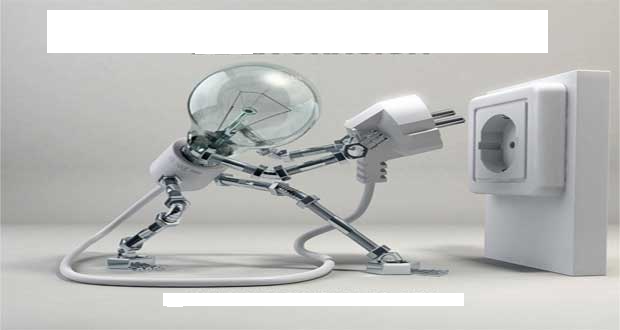 Ministerio de oración
New Jersey Conference 2022
Promesa del poder de la oración
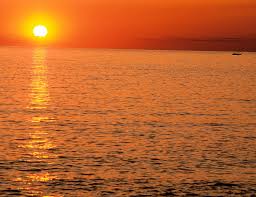 Pedid y se os dará; buscad y hallaréis; llamad y se os abrirá. Porque todo el que pide recibe; el que busca, halla; y al llama, se le abrirá. Mateo 7:6-7
Promesa del poder de la oración
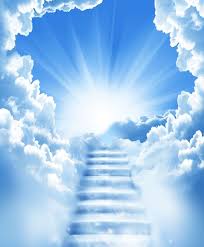 La oración es el alimento del alma. Es el secreto del poder espiritual.
No puede ser sustituida por ningún otro medio de gracia, y conservar, sin embargo, la salud del alma. La oración pone al corazón en inmediato contacto con la fuente de vida y fortalece los tendones y músculos de la experiencia religiosa. MJ P. 247,248
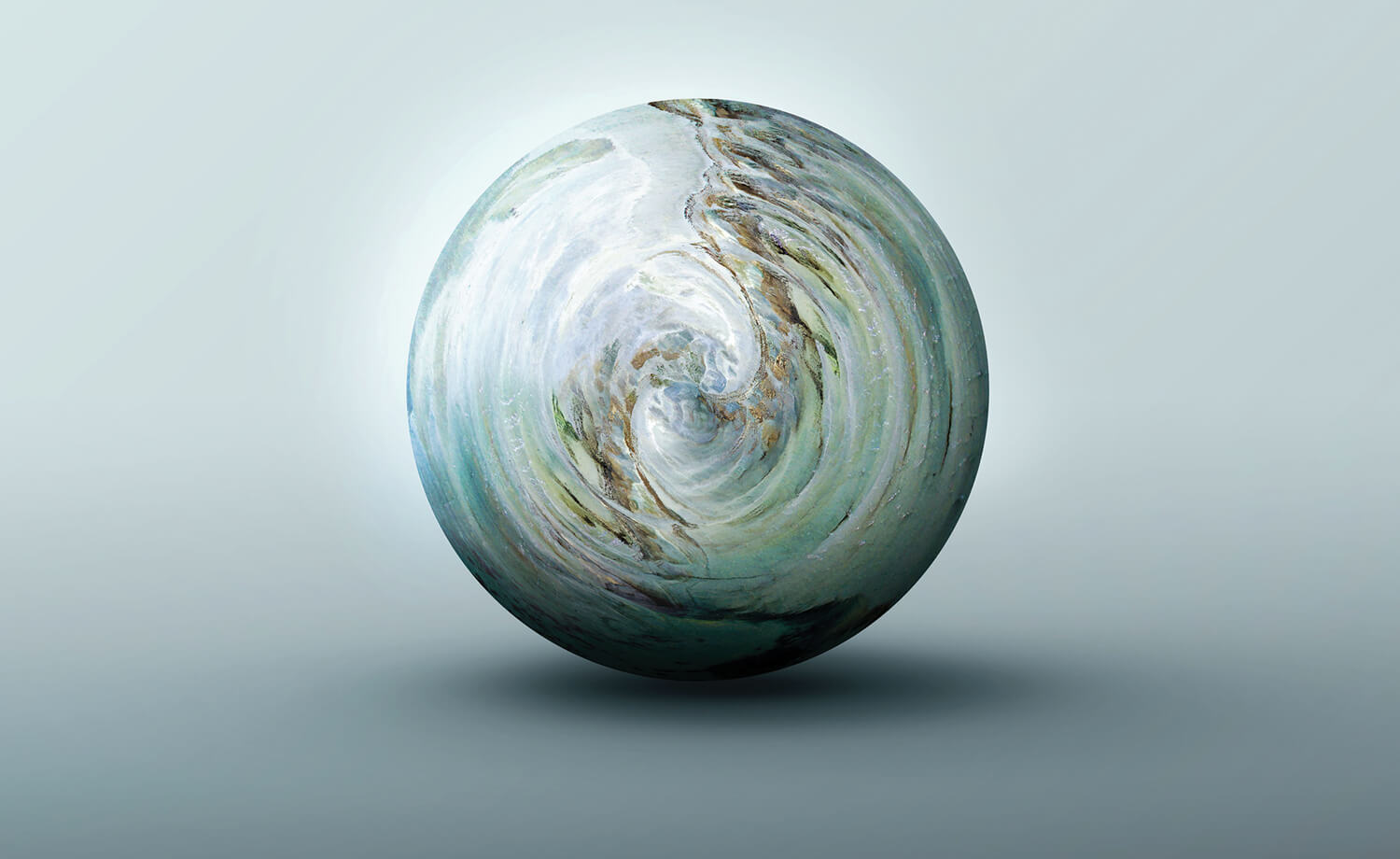 Porque un ministerio de oración en la iglesia?
Mateo 21:13
Escrito está les dijo:
 "Mi casa será llamada casa de oración”
Porque un ministerio 
de oración en la iglesia?
Le permite a la iglesia ser más intencional en la oración.
Se pueden hacer programas de oración.
La oración es necesaria en la iglesia.
Un ministerio de oración no se pierde entre los ministerios de la iglesia.
Él ministerio de oración asegura los otros programas.
Promueve la cultura de  la oración
Porque un ministerio de oración en la iglesia?
El coordinador del ministerio de oración
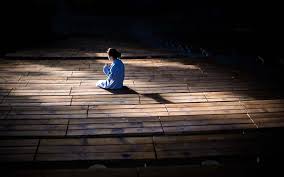 Es un elemento esencial en la iglesia de oración.
 Ayuda a integrar la vida de oración en la iglesia.
Él coordinador del ministerio de oración
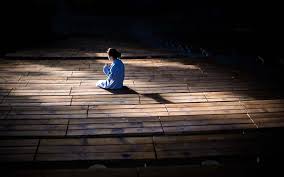 Debe tener una vida de oración personal fuerte
Madurez espiritual.
Él don de organizar, animar y ofrecer liderazgo en énfasis de oración.
Una Buena reputación en la iglesia y la confianza de los lideres de la iglesia.
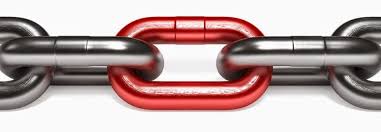 Responsabilidad del coordinador de oración
Responsabilidades del coordinador de Oración
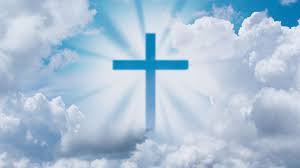 Identificar a los que han mostrado interés en la oración
Elaborar un plan de oración en la iglesia para todo el año.
Crear y desarrollar un programa de oración.
Responsabilidades del coordinador de Oración
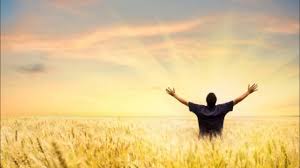 Formar las parejas compañeras  de oración intercesora.
Escoger un día de oración.
Responsabilidades del coordinador de Oración
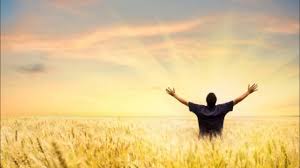 Buscar en la iglesia un lugar accesible dedicado a la oración.
 Llevar a cabo retiros de oración.
Responsabilidades del coordinador de Oración
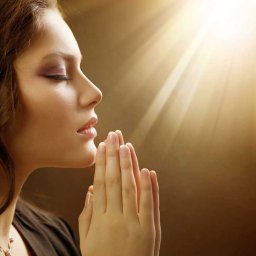 Desarrollar semanas de oración invisibles en la iglesia.
Promover los cuarenta días de oración dos veces por año.
Responsabilidades del coordinador de Oración
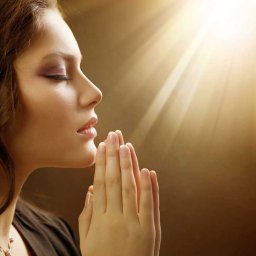 Promover los diez días de oración programados por el programa de oración de la conferencia.
Metas del ministerio de oración
Tener un nutrido programa de oración en la iglesia.

Animar a las personas a orar más y más y ensenarles como hacerlo.

Desarrollar Oportunidades para las personas  lleguen a estar más involucradas  en la oración, estudio de la biblia y en el ministerio.
Metas del ministerio de oracion
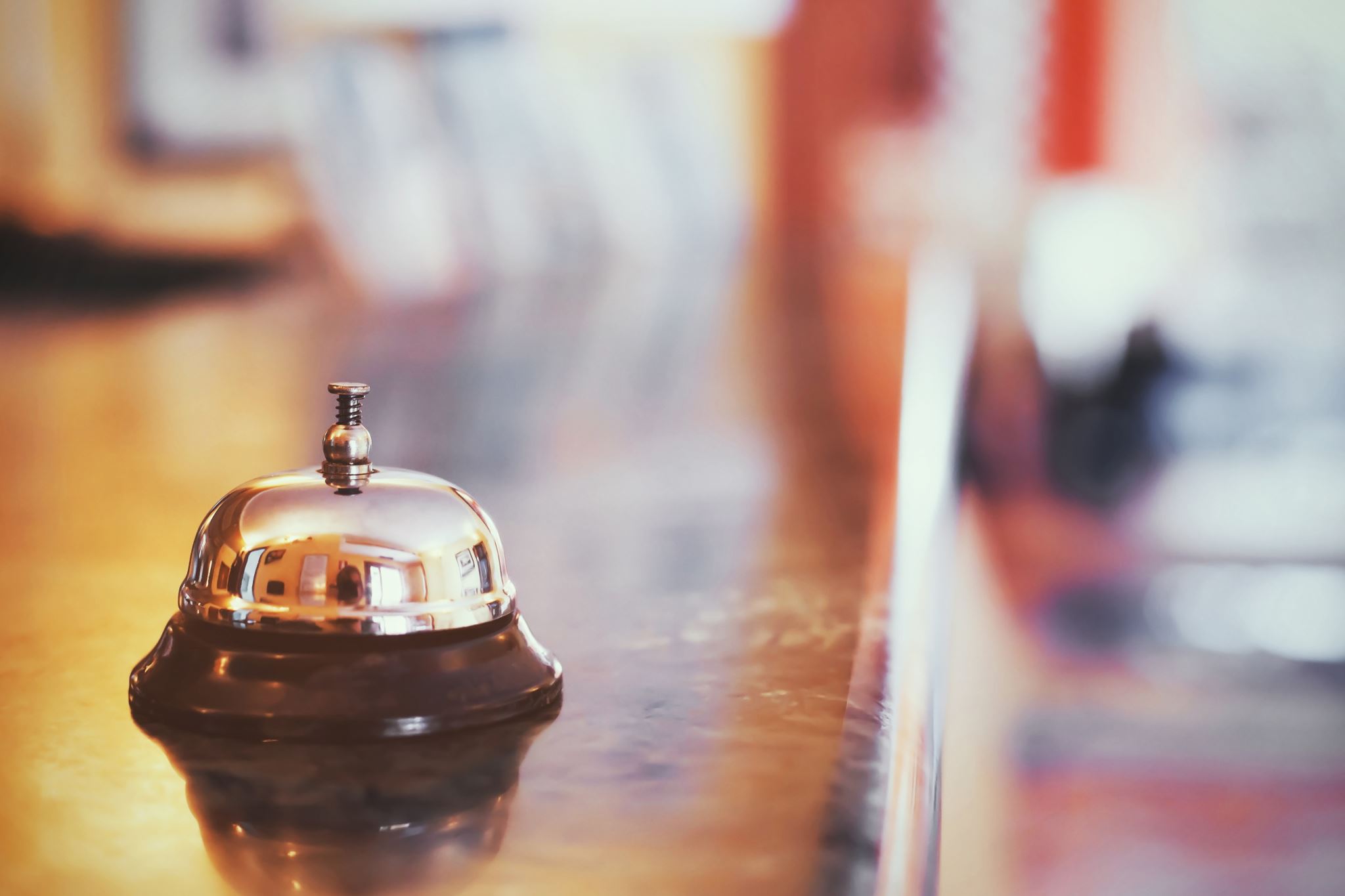 Como reclutar personas para orar
Reclutarlos del público.
No permita que la oración entre en conflicto con otros programas importantes de la iglesia.
Imprima propósitos de oración en sus boletines  informativos. 
Consiga a grupos para que se inscriba para momentos específicos de oración.
Como reclutar personas para orar
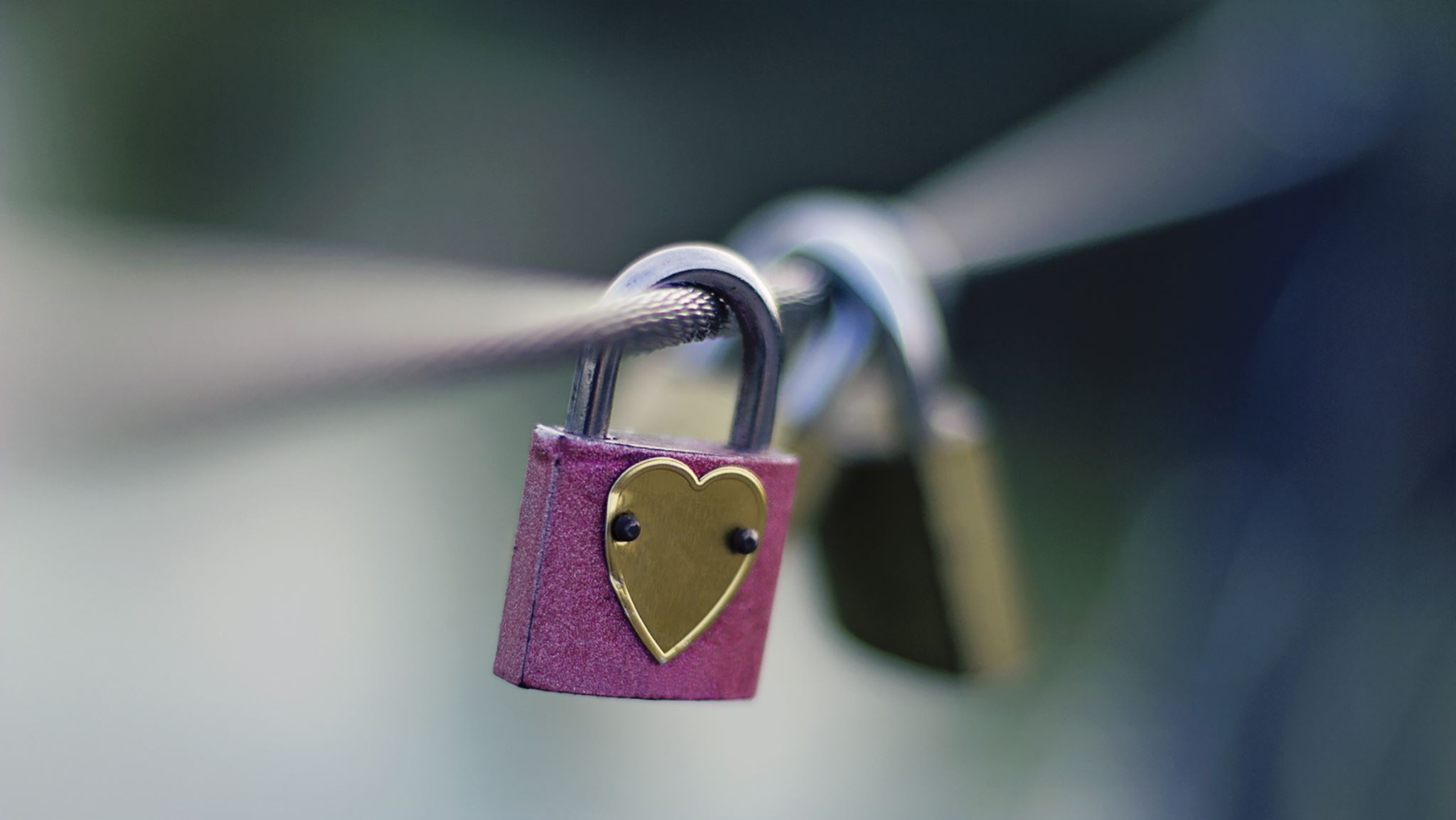 Como reclutar personas para orar
Tenga capitanes de oración: 
 Recoja la hoja de inscripción.
Llame para animar a  orar alas personas.
Agradezca a los miembros por su fidelidad al orar.
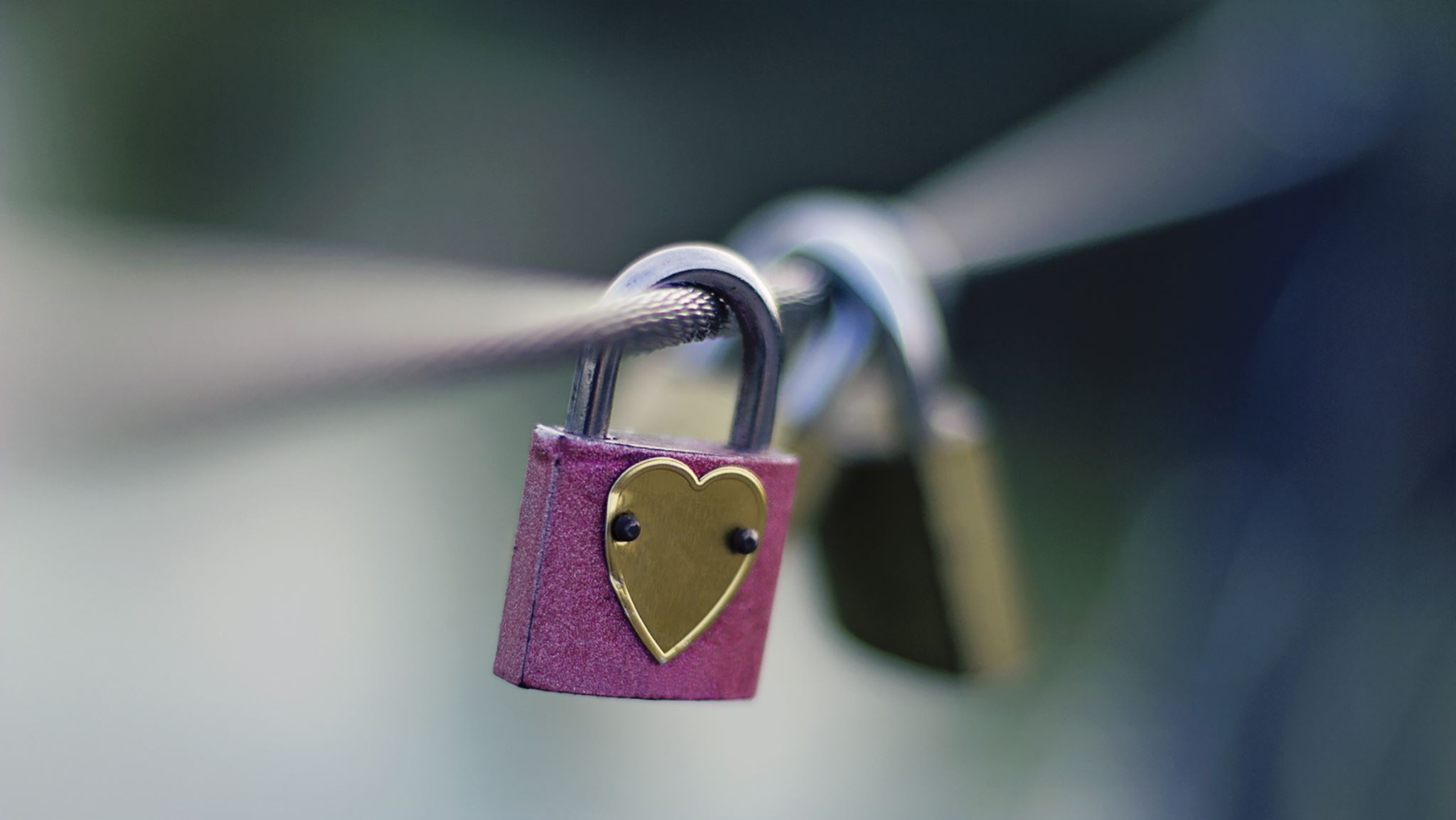 Como reclutar personas para orar
Enfatice consideraciones especiales ( momentos convenientes, orar juntos, orar solos).
Mantenga la información de peticiones.
Que cosa se pueden realizar en el programa de oración
Ministerio de oración en videos.
Vigilia de oración.
Retiro de  oración para su iglesia.
Vigilia de oración
Retiro de  oración para su iglesia.
Promueva los compañeros de oración
Que cosa se pueden realizar en el programa de oración
Maratones de oración
Grupos pequeños de oración
Membrecía del ministerio de oración
Caminata de oración
Oración por la familia
Grupos pequeños de oración
Que cosa se pueden realizar en el programa de oración
Visitación a los miembros en su casa para que dediquen un punto de oración en casa. 
Planeé un desayuno de oración para su iglesia y comunidad
Promueva los compañeros de oración
Desarrolle una cerca alrededor del pastor
Desarrolle la cadena de oración telefónica
Que cosa se pueden realizar en el programa de oración
Programe un concierto de oración.
Planeé el punto de oración en su iglesia.
Planee un seminario de oración para su iglesia.
Programe  caminata de oración.
Desarrollando un programa de oración interesante
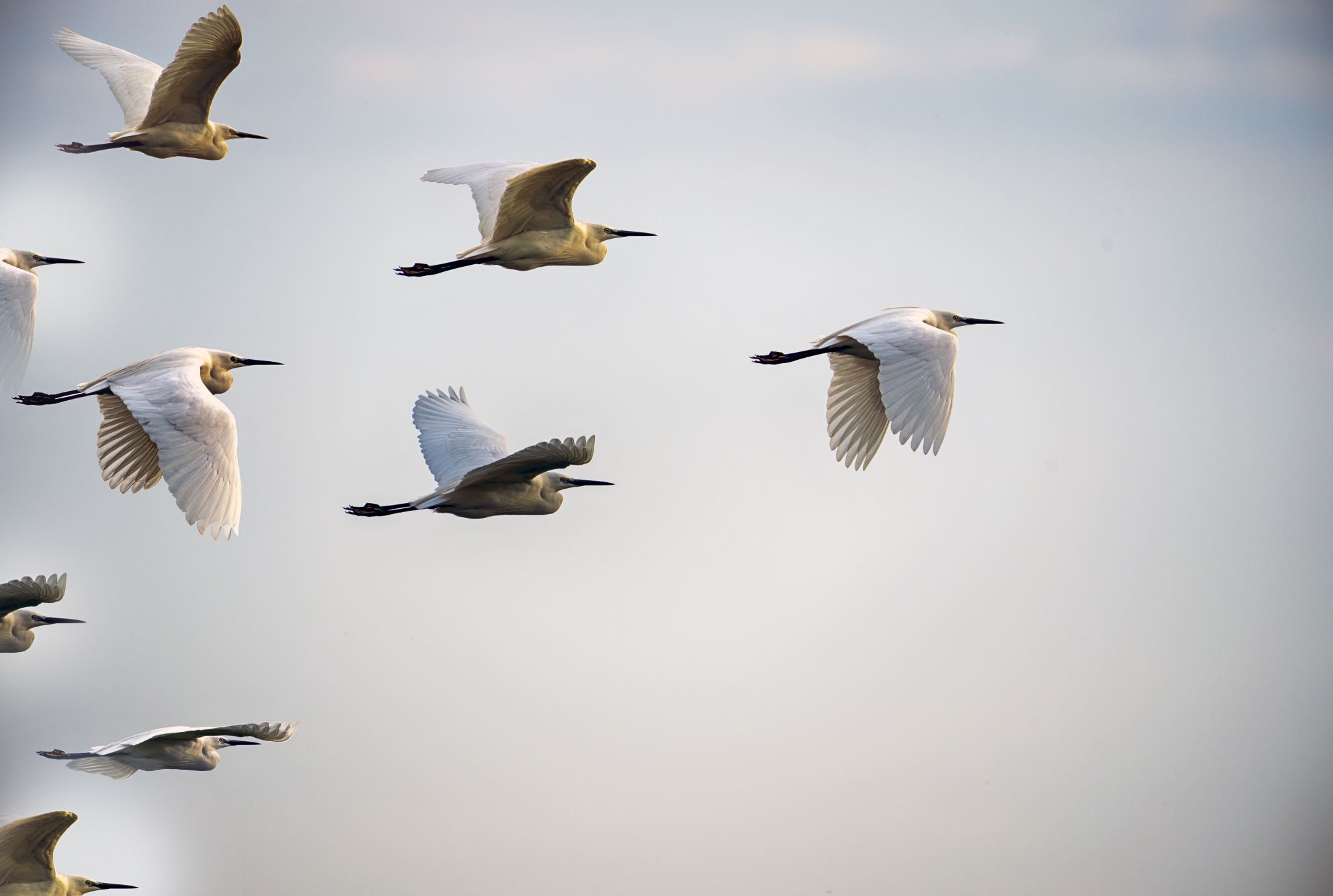 Desarrollando un programa de oración interesante
Escoja un día con la junta donde se pueda desarrollar el programa de oración. 
 Convierta la iglesia en lo que Jesús Dijo “ Mi casa casa de oración será llamada.”
Desarrollando un programa de oración 
interesante
Prepare con tiempo las instalaciones del templo para recibir los hermanos.( El sonido, el proyector, la climatización, busque quien le va manejar los equipos , lleve las cosas que va a utilizar y entrégueselas al encargado del equipo.)
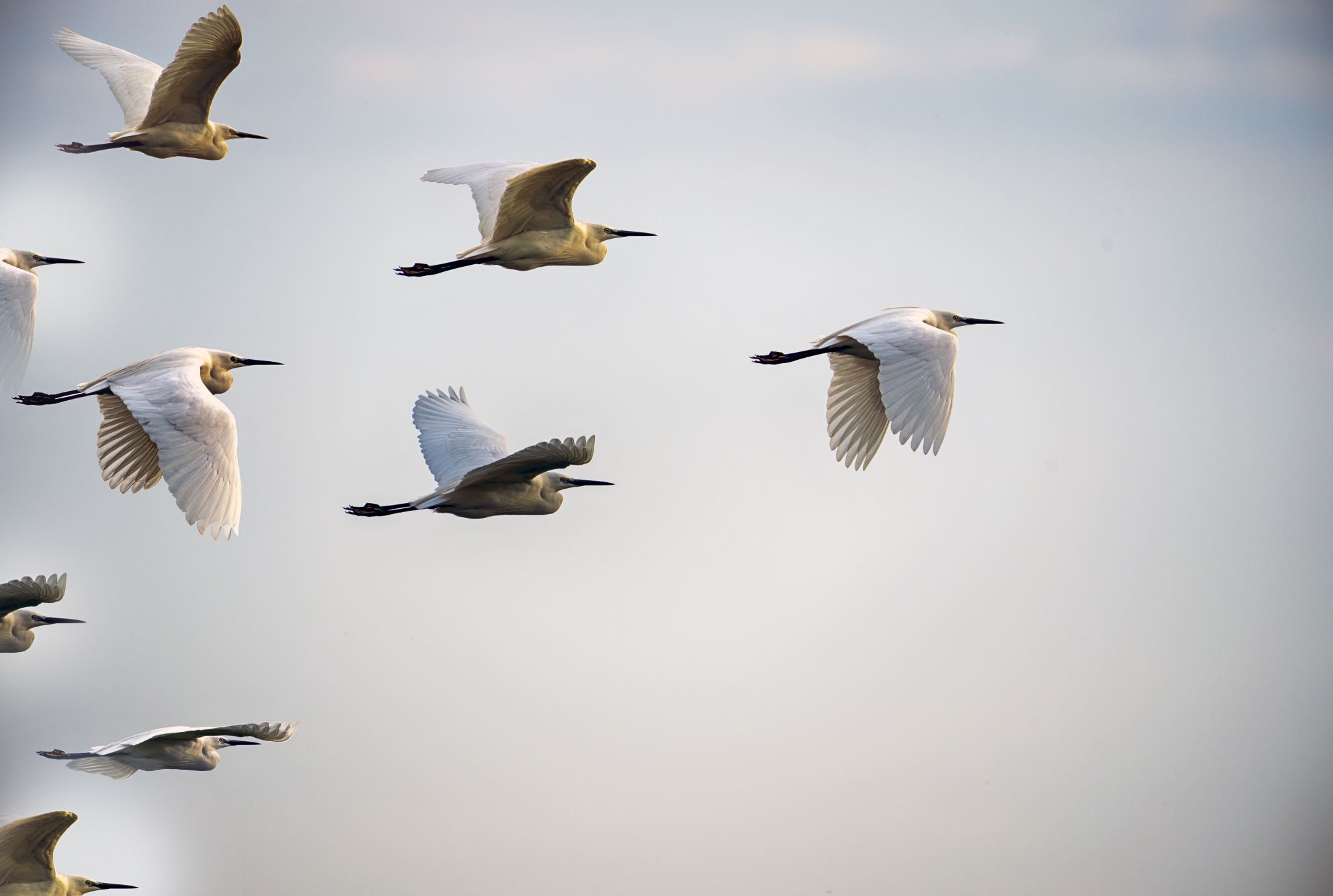 Desarrollando un programa de oración interesante
Prepare con tiempo el desarrollo del programa. No improvise.
Tenga una dinámica de oración  en cada programa.
Comience a tiempo y termine a tiempo.( Desarrolla el programa inicialmente por una hora).
Todo tiene que estar sincronizado si quiere tener un buen servicio.
Recuerde que la oración es muy importante, Ud. Entra a la audiencia Celestial llevando  a gente a la presencia de Dios, todo tiene que ser perfecto.
Desarrollar un programa de oración 
interesante
Invite a todos los miembros  de la iglesia, use los anuncios , use llamadas telefónicas, mensajes de texto.
Desarrollar un programa de oración 
interesante
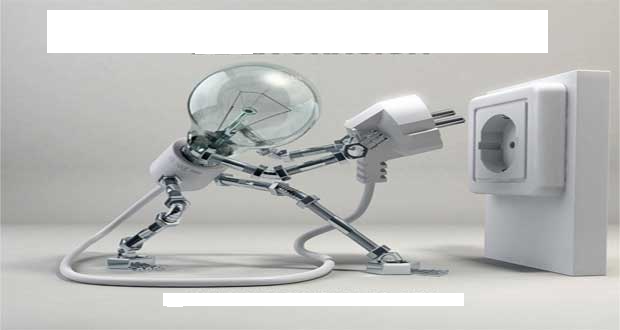 Persevere hasta que logre hacer un hábito en la hermandad  de asistencia y de necesidad.
Elabore clips sobre la oración y preséntelos en los anuncios.
Escoja el día  y no lo cambie, no  cancele  hasta donde sea posible el programa.
Desarrollar un programa de oración 
interesante
4.  Recuerde que ahora te has convertido en un guerrero de oración y vas a enfrentarte con las huestes del mal que trataran de impedirte que realices este ministerio tan importante, pero tan escaso.
5. No te olvides que  la oración lo cambia todo. Ora y ayuna por un reavivamiento en tu iglesia.
Desarrollar un programa de oración 
interesante
Orden del programa de oración
Oración personal. Ud. la puede ir dirigiendo.
( Adórelo y alábelo, gratitud, perdón, dirección, intercesión por esposa, esposo, hijos, otros familiares, terreno misionero orando por dos amigos cada uno, pedidos personales, escuchar.)
Bienvenida
Orden del programa de oración
Canciones o  himnos ( Pueden cantar 3 )
Dinámica de oración.( Oración por las peticiones)
Momento de la palabra ( Todos participan)
 Clips sobre la oración.
Orden del programa de oración
Promesas del libro de la Oración  White
 Oración intercesora  por la iglesia.
Despedida
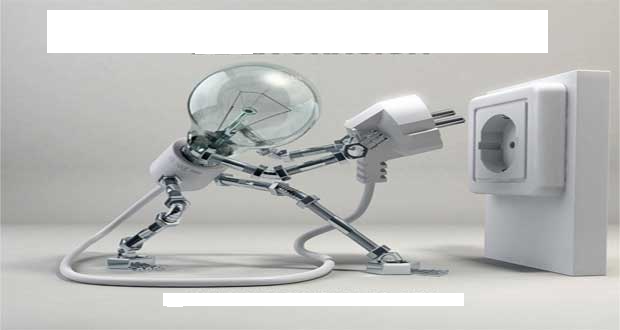 Consejos personales
Ud. no puede llevar a la gente más allá donde Ud. esta.
 Mantenga una cercanía personal con su Dios a través del estudio de la palabra y la oración.
  Pídale a Dios que le revista de autoridad espiritual y     busque con ansias eso.
Consejos personales
Consejos personales
Haga un plan de ayuno mensual.
Realice caminatas con frecuencia con Dios.
Consérvese puro (Cuide sus avenidas de su alma, ojos labios, boca, pensamientos y modales.)
Haga Ejercicio diariamente.
“La oración  lo cambiarlo todo”
Consejo
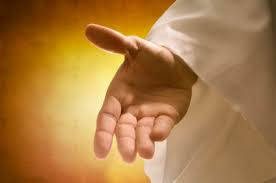 “La mayores victorias de la iglesia de Cristo o del Cristiano no son la que se ganan mediante el talento la educación, la riqueza o el favor de los hombres. Son las victorias que se alcanzan en la cámara de audiencia con Dios, cuando la fe fervorosa y agonizante Se hace del poderoso brazo de la omnipotencia” HR p. 202